ANNUAL   REPORT
2020
PowerPoint  Template
ABOUT      US
DATA   ANALYSIS
OUR   SERVICE
CONCENTS
PORTFOLIO
MORE  THEN  TEMPLATE
Click here to add  you to the  center of the  narrative 
Thought  Click here to add   you to the  center of the 
                             narrative thought
01
MORE  THEN  TEMPLATE
TEXT  HERE
TEXT  HERE
TEXT  HERE
MORE  THEN  TEMPLATE
CONTNET   TITLE   HERE
Click here to add  you to the  center of the  
narrative thought
CONTNET   TITLE   HERE
Click here to add  you to the  center of the  
narrative thought
2018
2019
2017
CONTNET   TITLE   HERE
Click here to add  you to the  center of the  
narrative thought
CONTNET   TITLE   HERE
Click here to add  you to the  center of the  
narrative thought
2020
MORE  THEN  TEMPLATE
MORE  THAN  TEMPLATE
Click here to add  you to the Center of the  
narrative thought
MORE  THAN  TEMPLATE
Click here to add  you to the Center of the  
narrative thought
MORE  THAN  TEMPLATE
Click here to add  you to the Center of the  
narrative thought
MORE  THAN  TEMPLATE
Click here to add  you to the Center of the  
narrative thought
MORE  THAN  TEMPLATE
Click here to add  you to the Center of the  
narrative thought
MORE  THEN  TEMPLATE
MORE  THAN  TEMPLATE
Click here to add  you to the Center of the  
narrative thought
MORE  THAN  TEMPLATE
Click here to add  you to the Center of the  
narrative thought
MORE  THAN  TEMPLATE
Click here to add  you to the Center of the  
narrative thought
MORE  THAN  TEMPLATE
Click here to add  you to the Center of the  
narrative thought
MORE  THEN  TEMPLATE
Click here to add  you to the  center of the  narrative 
Thought  Click here to add   you to the  center of the 
                             narrative thought
02
MORE  THEN  TEMPLATE
01
02
03
04
MORE  THEN 
 TEMPLATE
MORE  THEN 
 TEMPLATE
MORE  THEN 
 TEMPLATE
MORE  THEN 
 TEMPLATE
MORE  THEN  TEMPLATE
TEXT  HERE
TEXT  HERE
TEXT  HERE
TEXT  HERE
Click here to add  you to the  center of the  narrative Thought  Click here to add  
you to the  center of the  narrative thought
85%
MORE  THEN  TEMPLATE
TEXT  HERE
TEXT  HERE
TEXT  HERE
TEXT  HERE
MORE  THEN  TEMPLATE
MORE  THAN  TEMPLATE
Click here to add  you to the Center of the  
narrative thought
MORE  THAN  TEMPLATE
Click here to add  you to the Center of the  
narrative thought
MORE  THAN  TEMPLATE
Click here to add  you to the Center of the  
narrative thought
MORE  THAN  TEMPLATE
Click here to add  you to the Center of the  
narrative thought
MORE  THEN  TEMPLATE
Click here to add  you to the  center of the  narrative 
Thought  Click here to add   you to the  center of the 
                             narrative thought
03
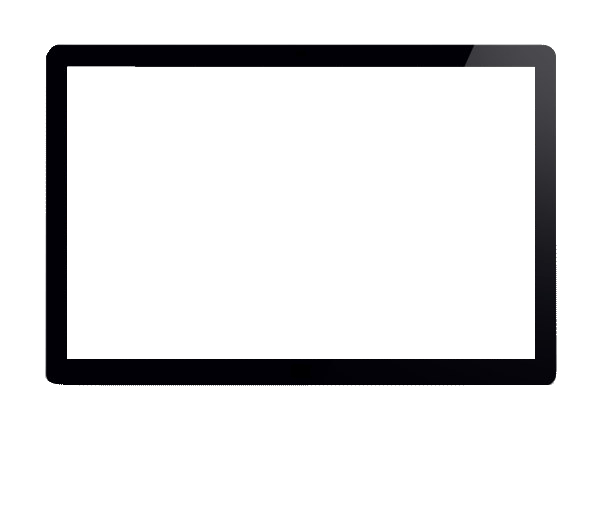 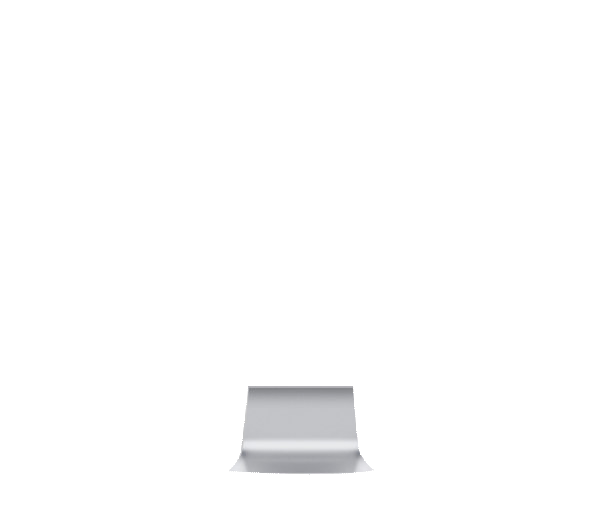 MORE  THEN  TEMPLATE
Click here to add  you to the  center of the
narrative thought
Click here to add  you to the  center of the
narrative thought
Click here to add  you to the  center of the
narrative thought
MORE  THEN  TEMPLATE
Click here to add 
your title
Click here to add  you to the  center of the  narrative 
thought Click hereto add   you to the center of the 
narrative thought  Click here to add  you to the center 
of the  narrative thought

Click here to add  you to the  center of the  narrative 
thought Click hereto add   you to the center of the 
narrative thought  Click here to add  you to the center 
of the  narrative thought
Click here to add  you to the  center of the 
narrative Thought  Click here to add   you 
to the  center of the  narrative thought
Click here to add   you to the  center of the 
narrative thought
MORE  THEN  TEMPLATE
MORE  THEN  TEMPLATE
Click here to add  you to the  center
of the   narrative thought  Click here
to add  you to the  center of the  
narrative thought  Click here to add
you to the  center of the  narrative
 thought
MORE  THEN  TEMPLATE
Click here to add  you to the  center
of the   narrative thought  Click here
to add  you to the  center of the  
narrative thought  Click here to add
you to the  center of the  narrative
 thought
Click here to add  you to the  center of the  narrative thought Click here
to add   you to the center of the narrative thought  Click here to add  
you to the center  of the  narrative thought
MORE  THEN  TEMPLATE
MORE  THAN  TEMPLATE
Click here to add  you to the Center of the  
narrative thought
MORE  THAN  TEMPLATE
Click here to add  you to the Center of the  
narrative thought
MORE  THAN  TEMPLATE
Click here to add  you to the Center of the  
narrative thought
MORE  THAN  TEMPLATE
Click here to add  you to the Center of the  
narrative thought
MORE  THAN  TEMPLATE
Click here to add  you to the Center of the  
narrative thought
MORE  THAN  TEMPLATE
Click here to add  you to the Center of the  
narrative thought
MORE  THEN  TEMPLATE
Click here to add  you to the  center of the  narrative 
Thought  Click here to add   you to the  center of the 
                             narrative thought
04
MORE  THEN  TEMPLATE
TITLE  HEHE
TITLE  HEHE
TITLE  HEHE
TITLE  HEHE
Click here to add  you to the  center
of the  narrative thought
Click here to add  you to the  center
of the  narrative thought
Click here to add  you to the  center
of the  narrative thought
Click here to add  you to the  center
of the  narrative thought
MORE  THEN  TEMPLATE
ABOUT   US
Click here to add  you to the  center of the  narrative thought  Click here to add  you to the  center  
Of  the  narrative thought  Click here to add  you to the  center of the  narrative thought
MORE  THEN  TEMPLATE
Click here to add  you to the  center of the  narrative thought Click here
to add   you to the center of the narrative thought  Click here to add  
you to the center  of the  narrative thought
TEXT  HERE
TEXT  HERE
TEXT  HERE
MORE  THEN  TEMPLATE
Click here to add 
      your title
Click here to add  you to the  center of the  narrative 
thought Click hereto add   you to the center of the 
narrative thought  Click here to add  you to the center 
of the  narrative thought

Click here to add  you to the  center of the  narrative 
thought Click hereto add   you to the center of the 
narrative thought  Click here to add  you to the center 
of the  narrative thought
THANK   YOU
2020